Областной конкурс исследовательских и проектных работ учащихся «ЭКОЛОГИЯ РОДНОГО КРАЯ», посвященный памяти профессора Виктора Андреевича Шкаликова
Учредители и организаторы Конкурса
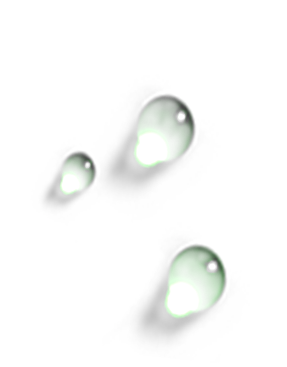 Департамент Смоленской области по природным ресурсам и экологии
1
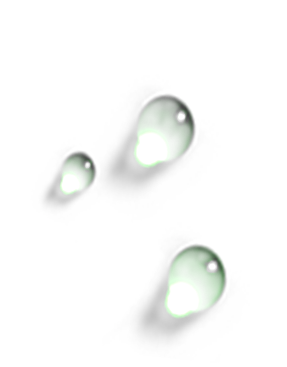 Дирекция особо охраняемых природных территорий Смоленской области
2
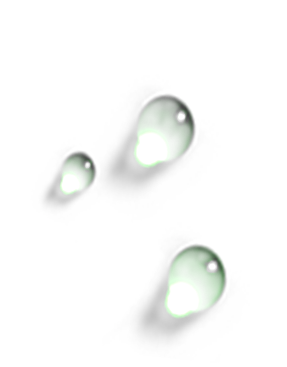 Смоленское региональное отделение Всероссийского общества охраны природы
3
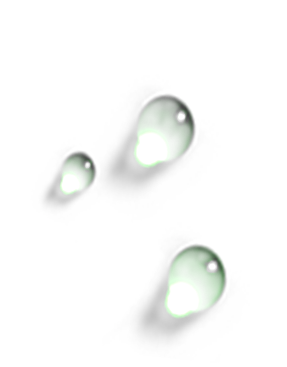 Смоленское областное отделение Русского географического общества
4
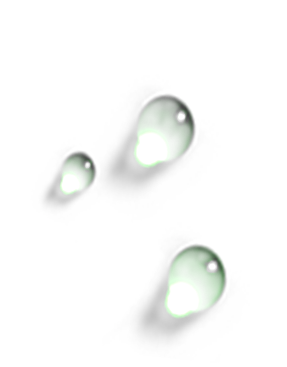 5
Национальный парк "Смоленское Поозерье"
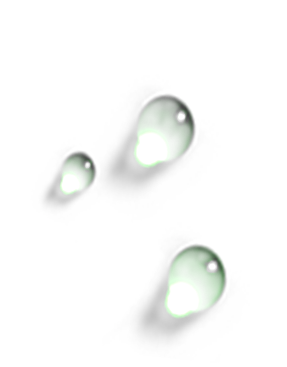 6
Смоленский государственный университет
Цель Конкурса - повышение экологической культуры и ответственности молодого поколения за состояние окружающей среды.
Задачи Конкурса:
Задачи Конкурса:
Привлечение учащихся к активному обсуждению региональных экологических проблем и поиску их решений.
Задачи Конкурса:
Привлечение внимания школьников к вопросам охраны природы 
и рационального природопользования.
Стимулирование участия учащихся в исследовательской работе.
Содействие формированию и развитию экологической культуры
подрастающего поколения.
"Конкурс экологического рисунка 
«Экология глазами детей»"
2
3
1
"Конкурс экологических проектов"
"Конкурс экологических видеороликов"
Номинации Конкурса:
4
Click to add title in here
«Экология родного края» – 
ежегодный конкурс 
для учащихся 9–11 классов 
общеобразовательных  учреждений 
Смоленской области
Click to add title in here
Click to add title in here
4
Конкурс проводится с 2014 года.

В шести проведенных Конкурсах 

приняли участие более 800 
учащихся и педагогов 
Смоленской области;

на конкурс поступило 
более 1000 конкурсных работ
Все участники Конкурса 
получают Сертификаты участников, 
победители (учащиеся и педагоги) – 
Дипломы и ценные призы.
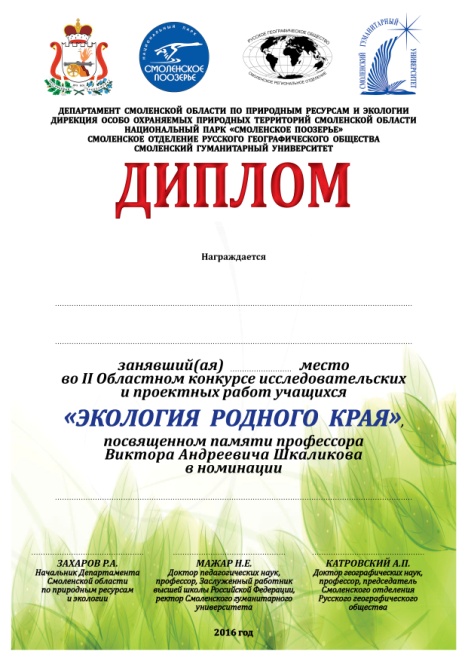 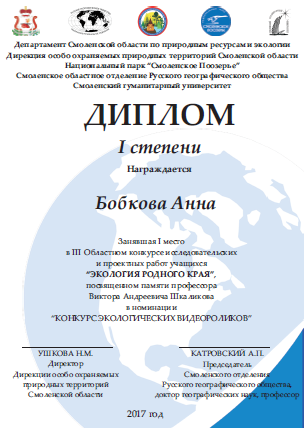 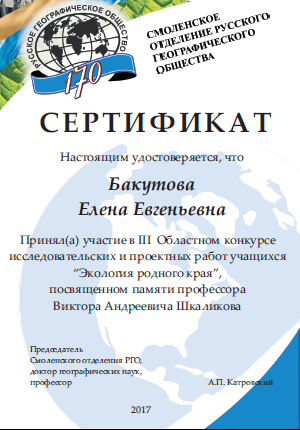 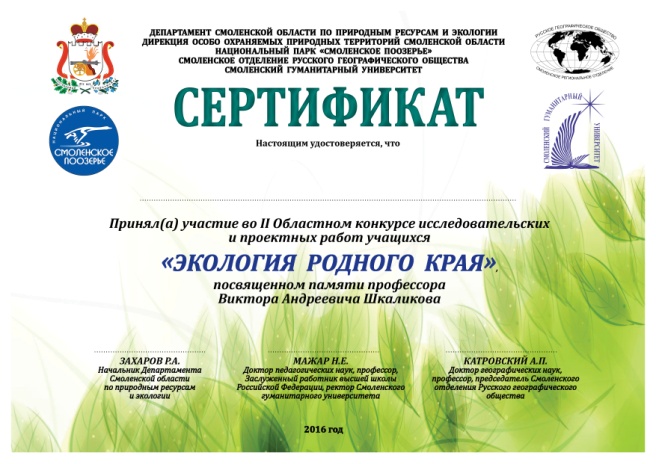 Итоги VI Областного конкурса
«Экология родного края»
подведены 15 мая 2020 года.

В 2020 году Конкурс был организован
в дистанционном режиме
с использованием современных
информационно-коммуникационных 
технологий
Благодарим за внимание!
4